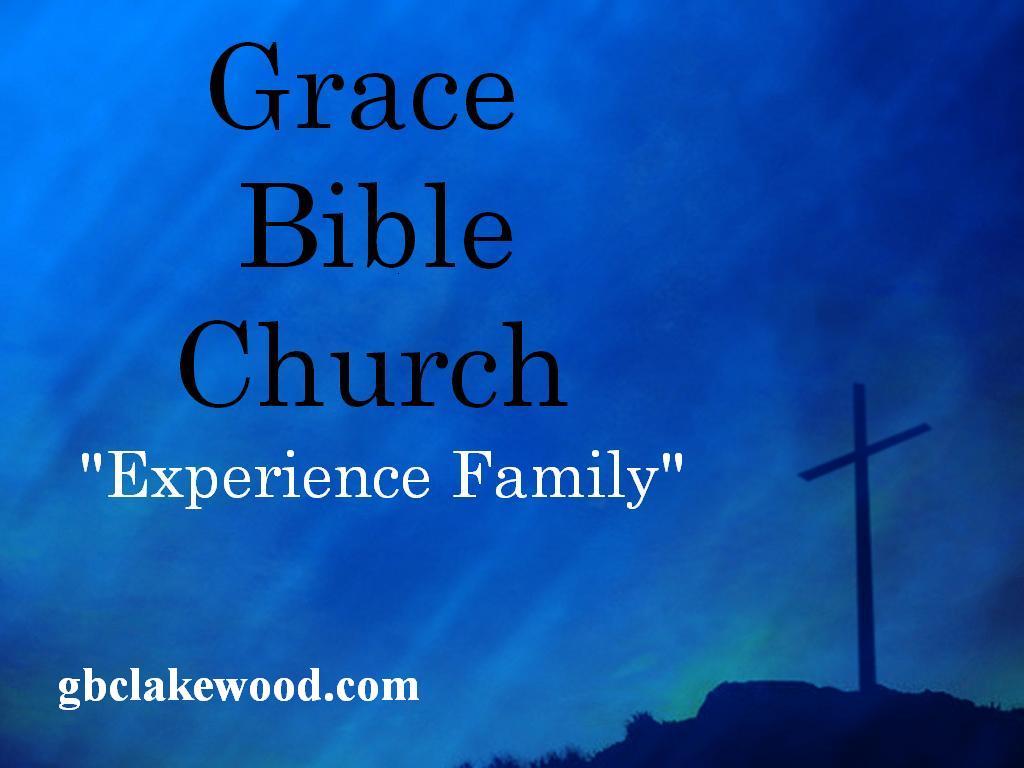 Our Lord has Risen!
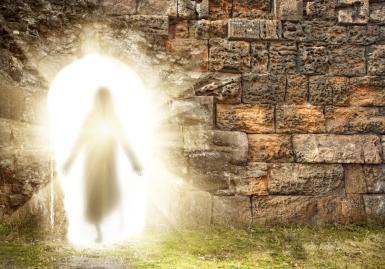 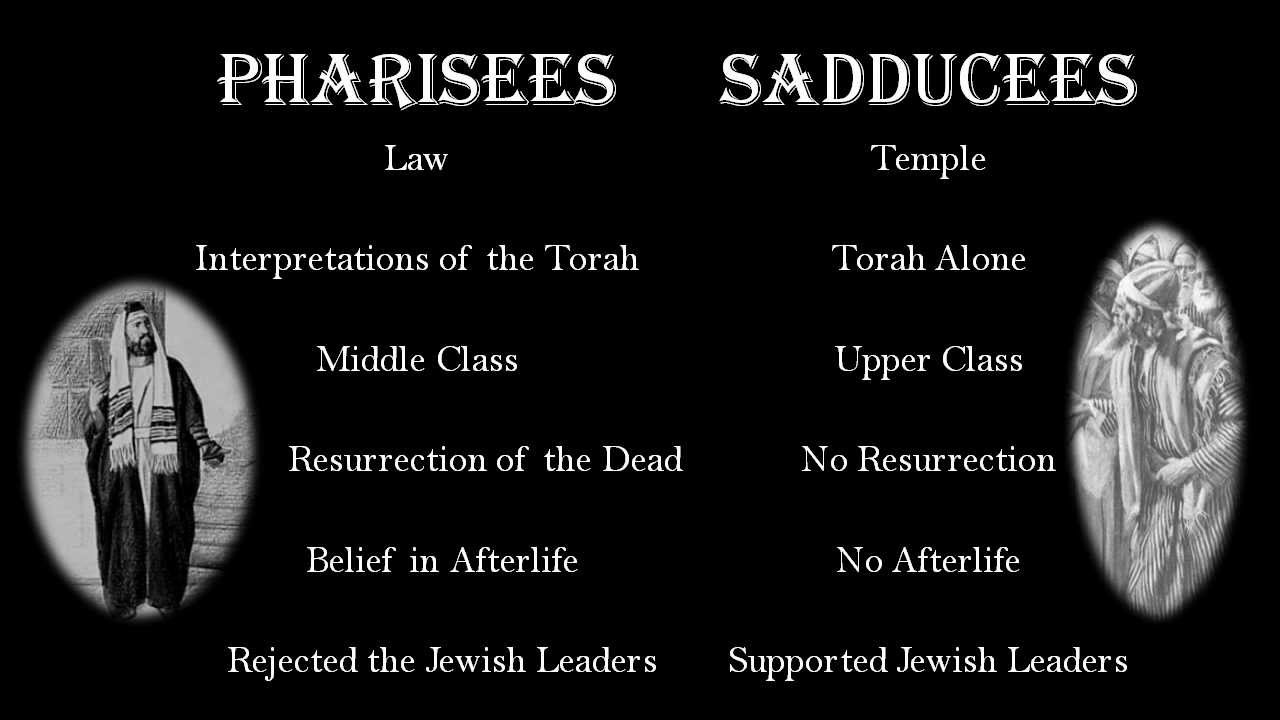 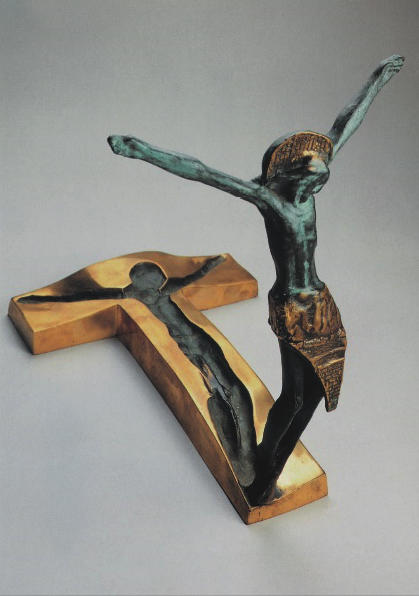 MANY, MANY. MANY WITNESSED THIS EVENTAND HIM ALIVE DIRECTLY AFTERWARD
Aah.  Ain’t they so cute!
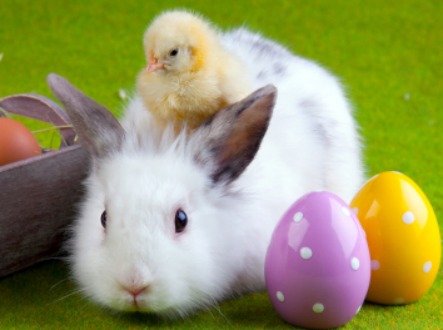 To deceive the truth, there are four possible theories used to try and debunk the resurrection:

Hallucination

Myth 

Conspiracy

Swoon

But the absolute truth is that millions have lived and died to defend: 

He indeed arose alive and those who believe such are called Christians!
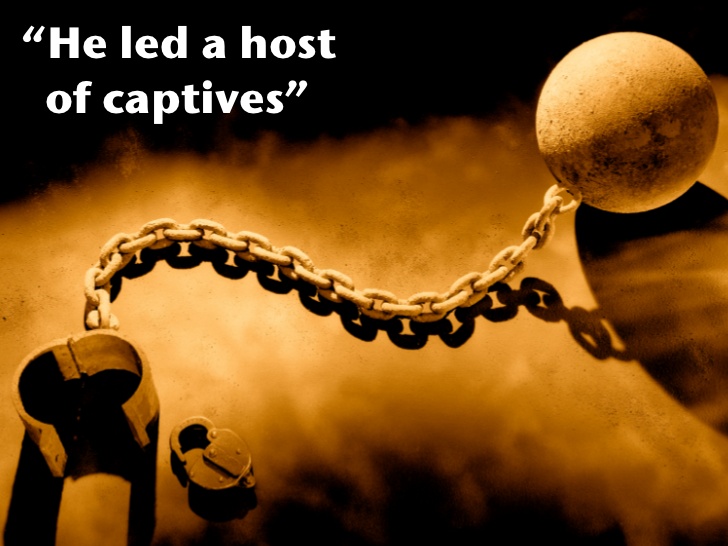 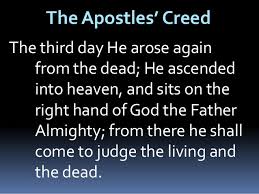 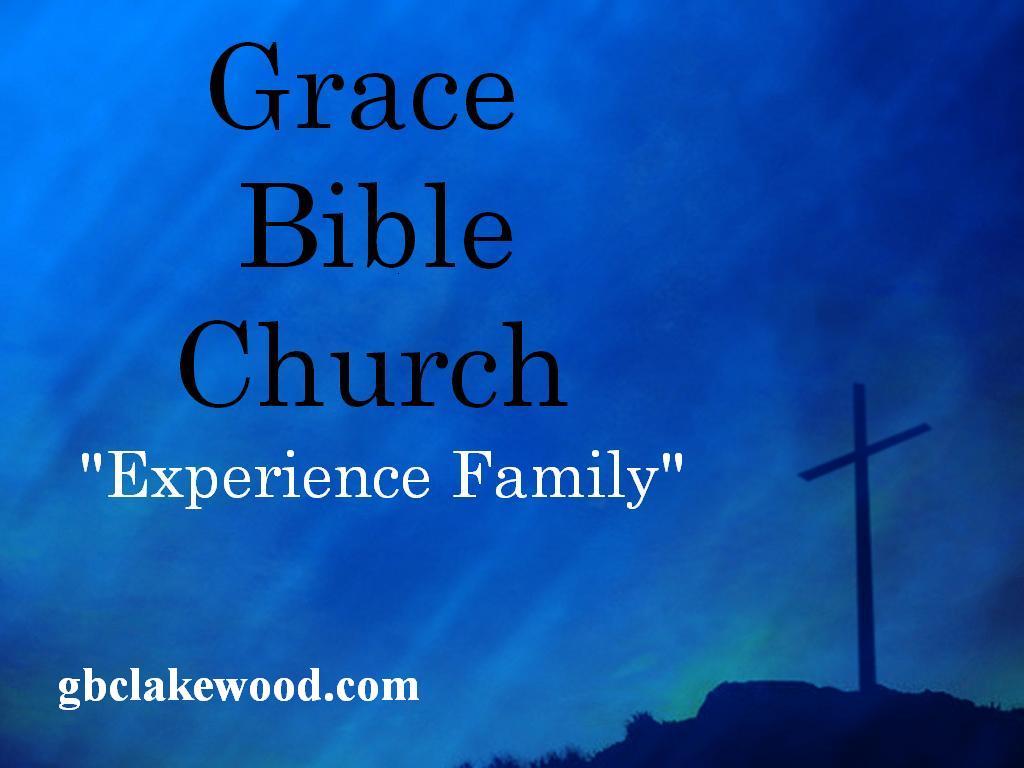 Our Lord has Risen!